우리 때문에
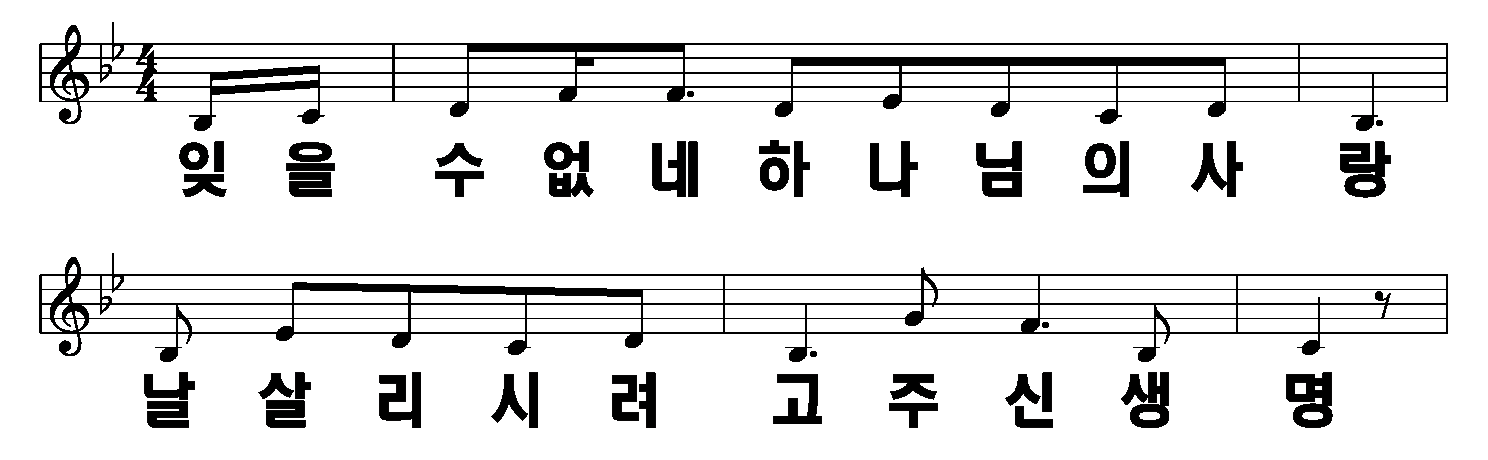 1/15
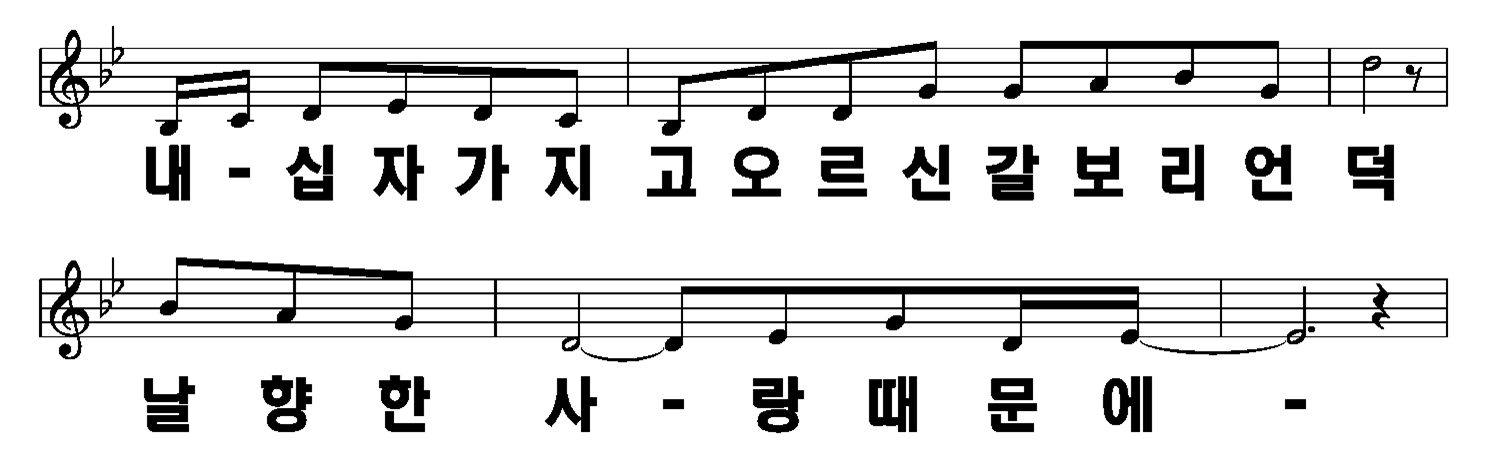 2/15
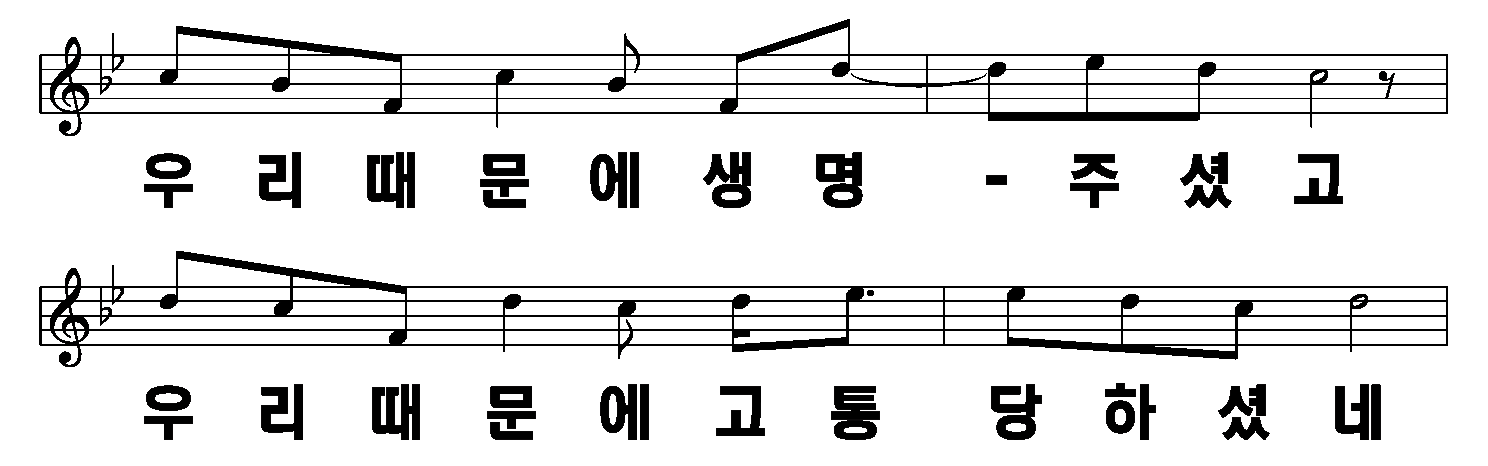 3/15
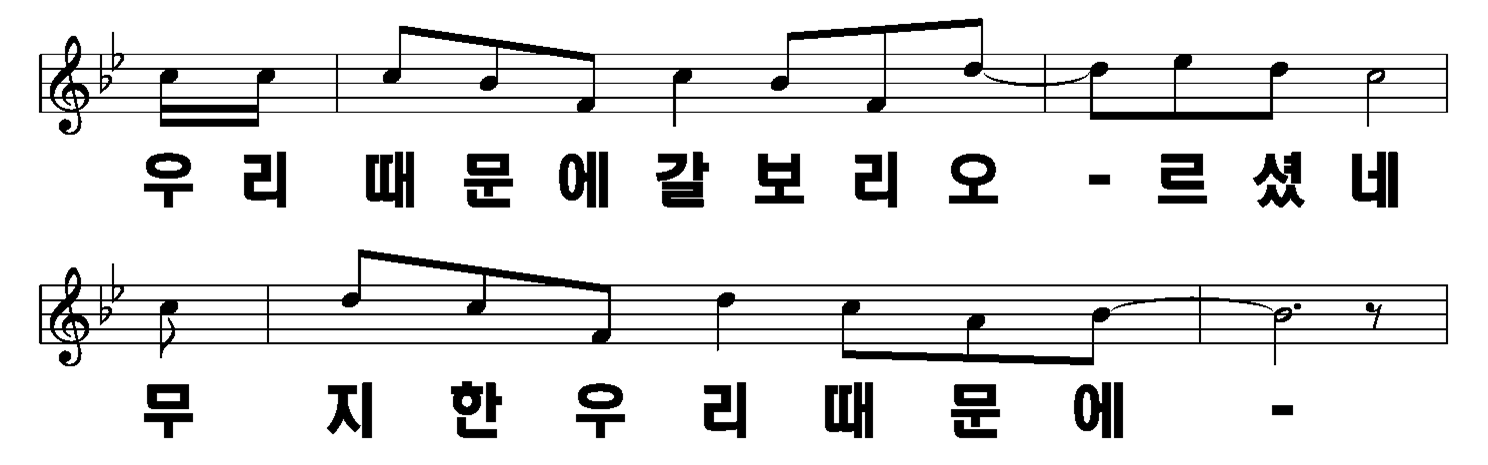 4/15
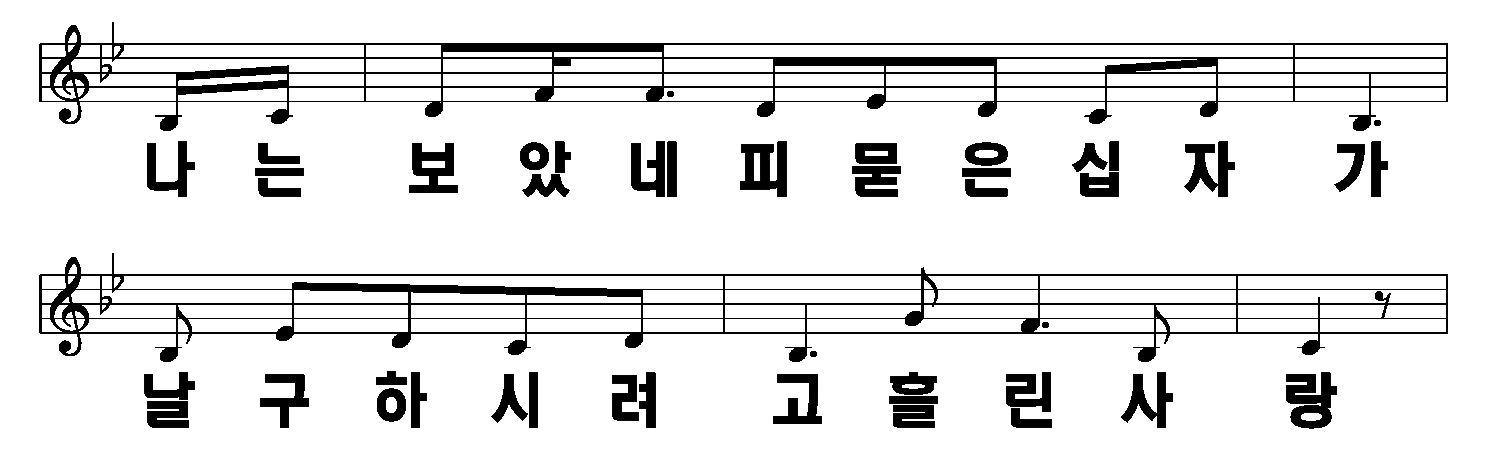 5/15
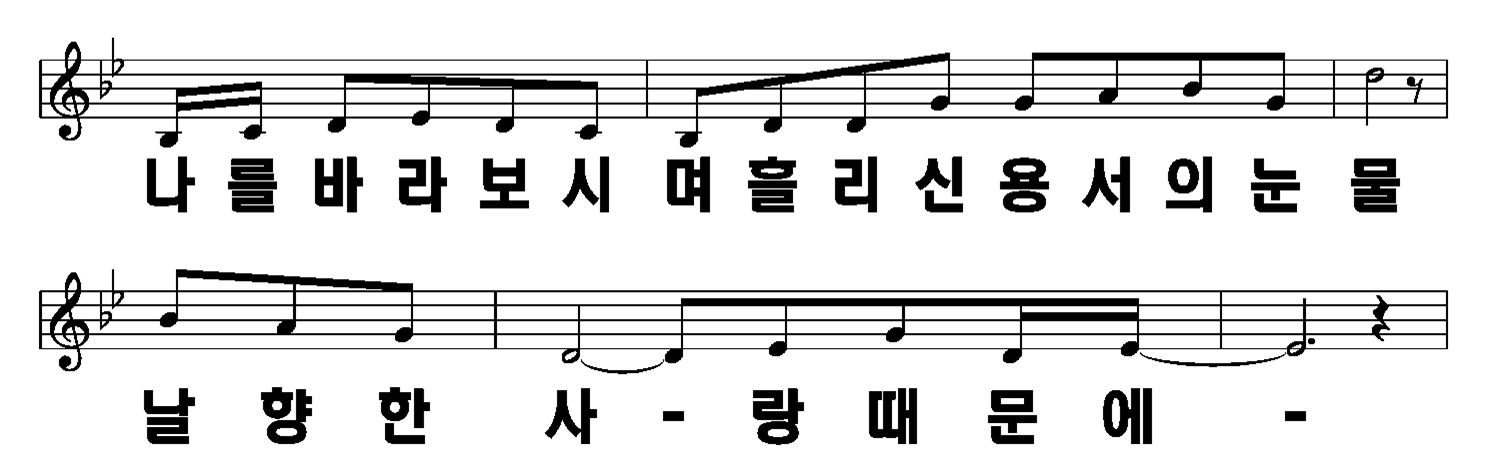 6/15
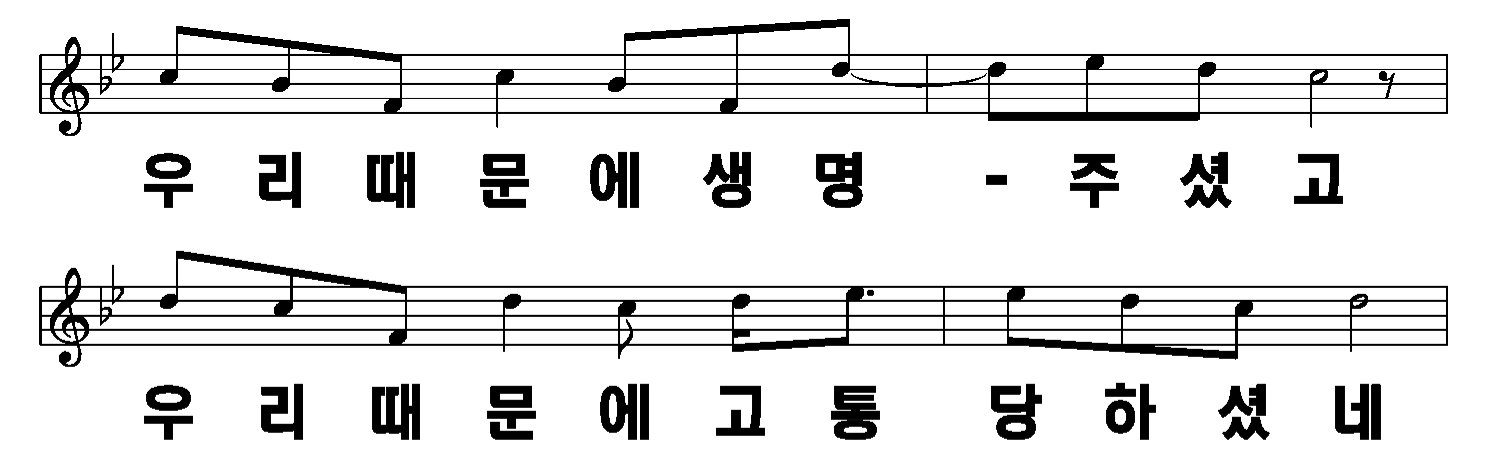 7/15
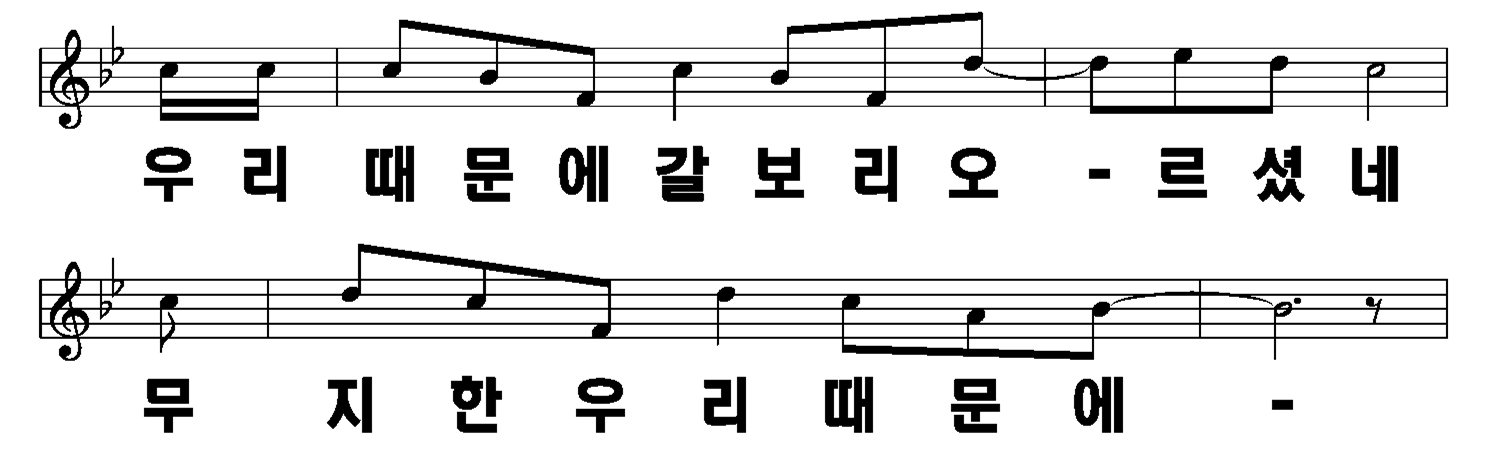 8/15
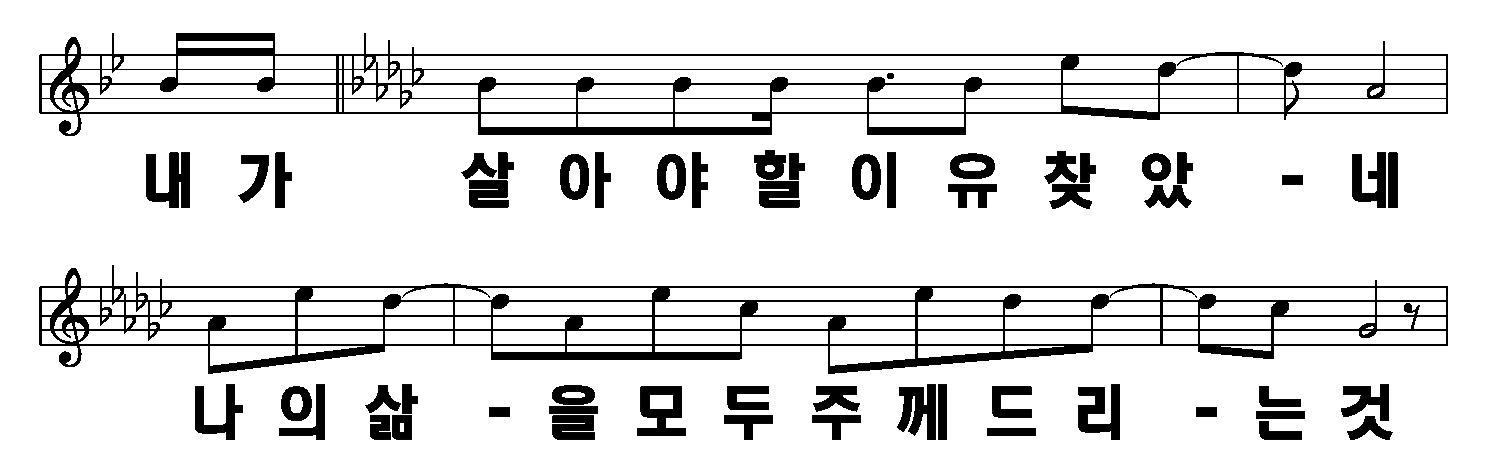 9/15
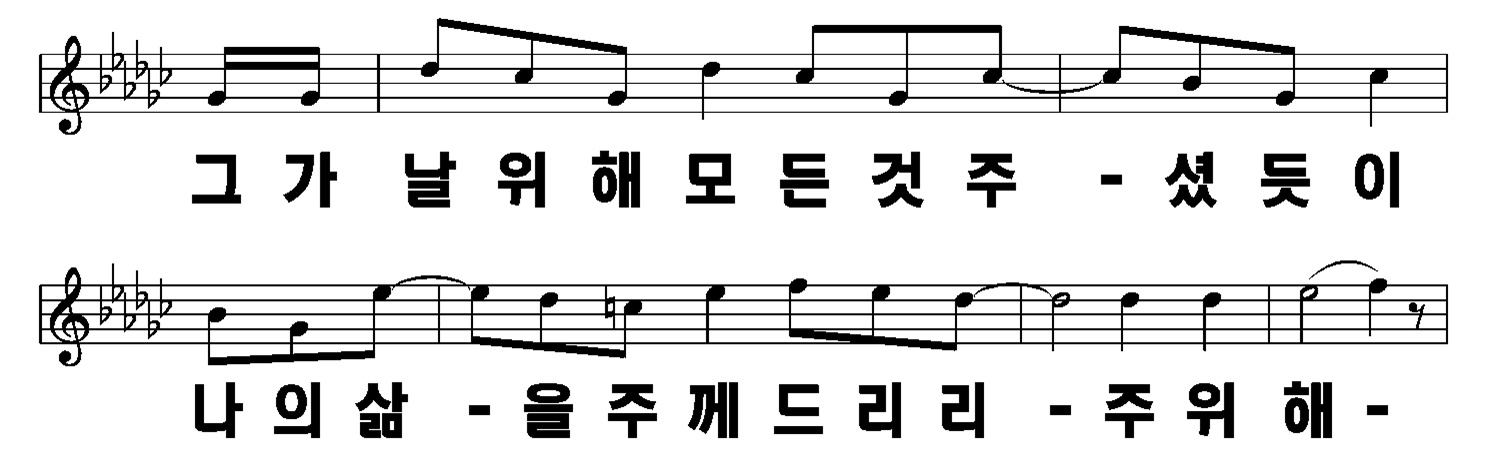 10/15
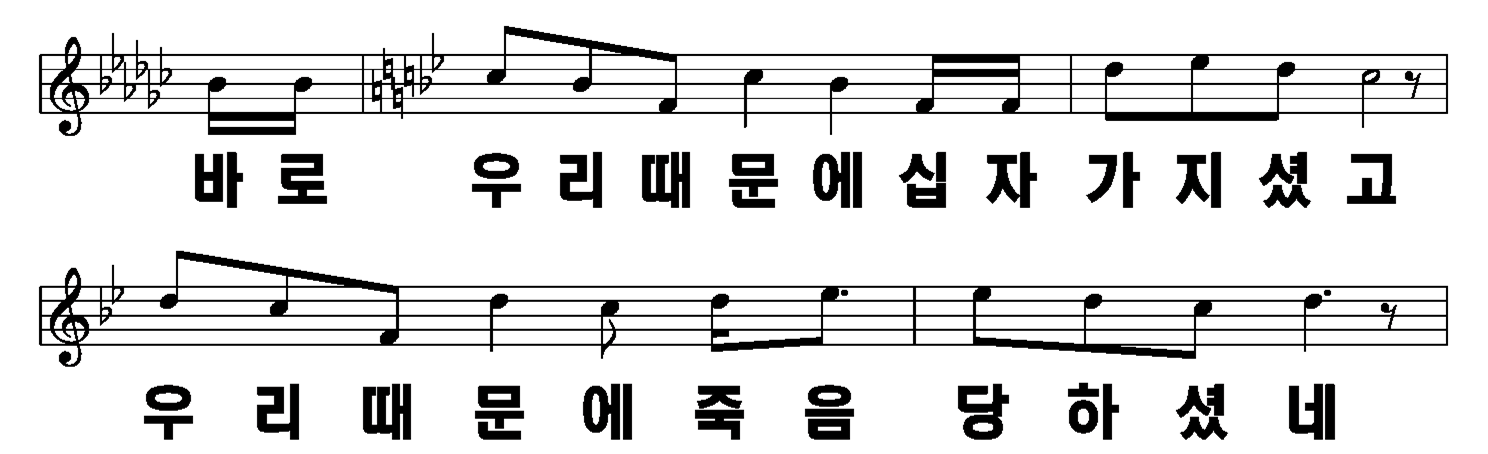 11/15
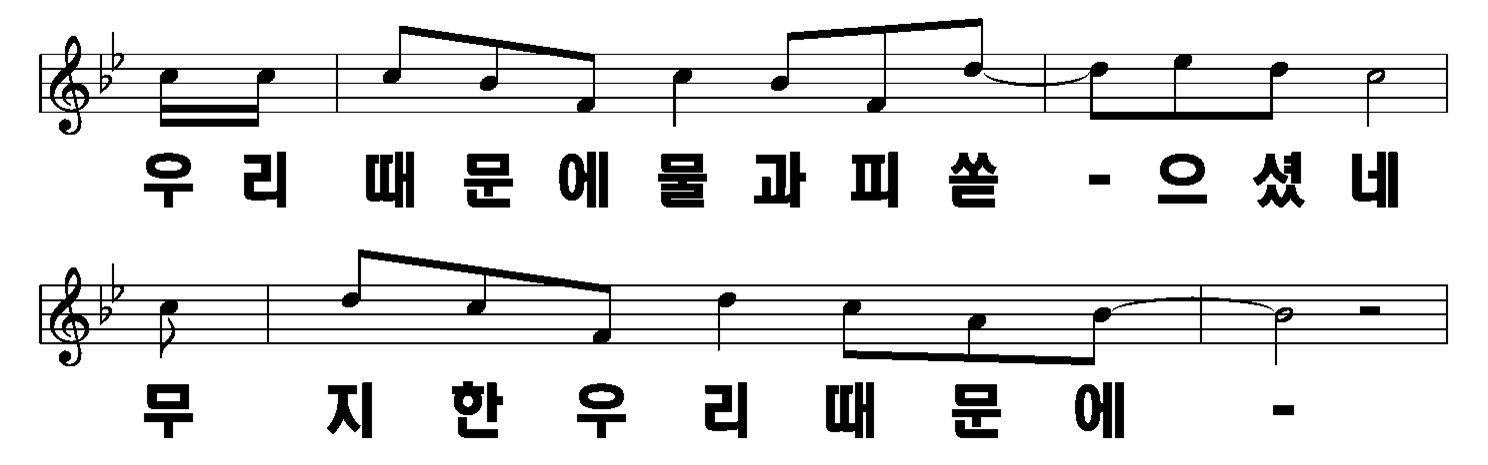 12/15
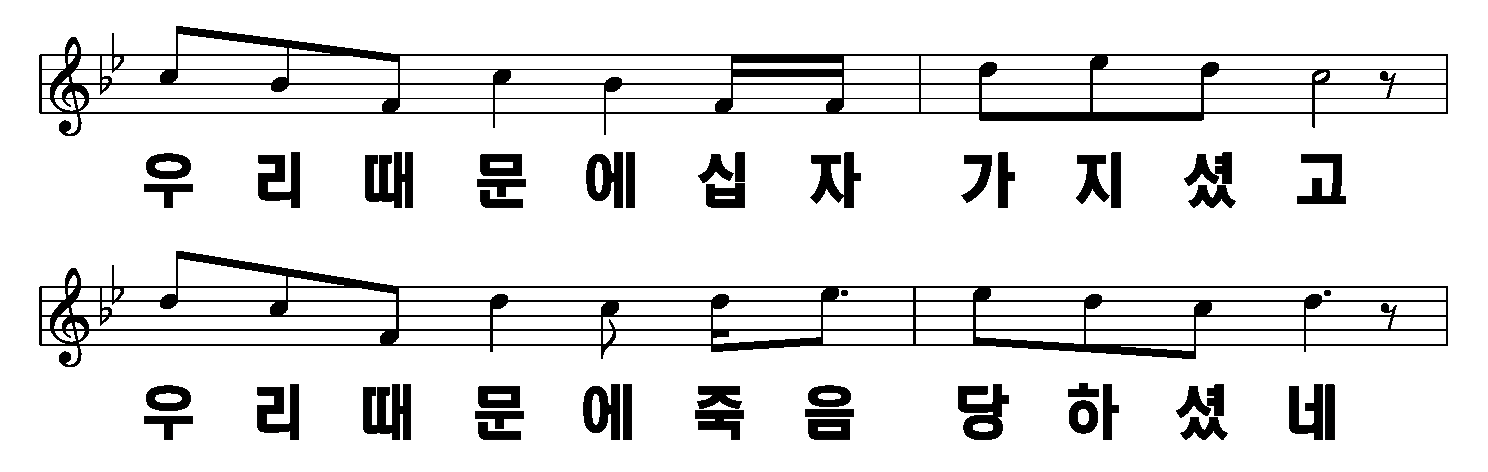 13/15
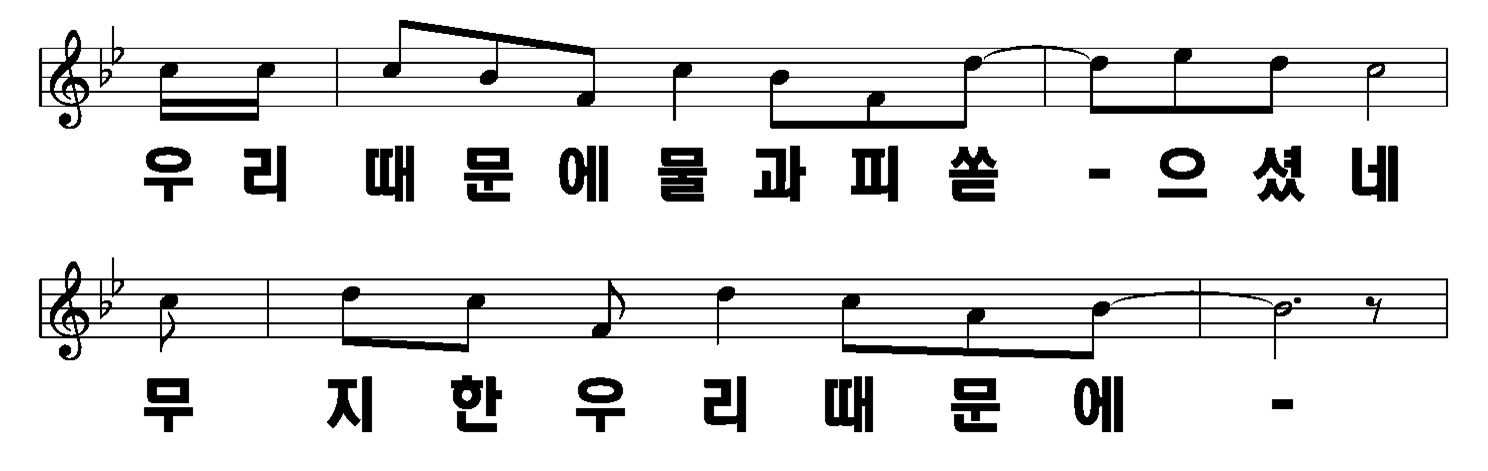 14/15
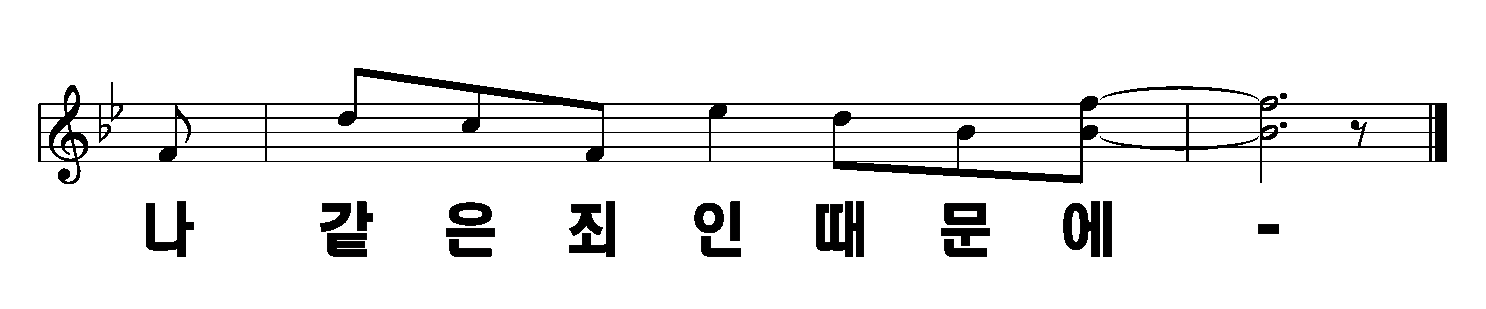 15/15